Assembly Measures
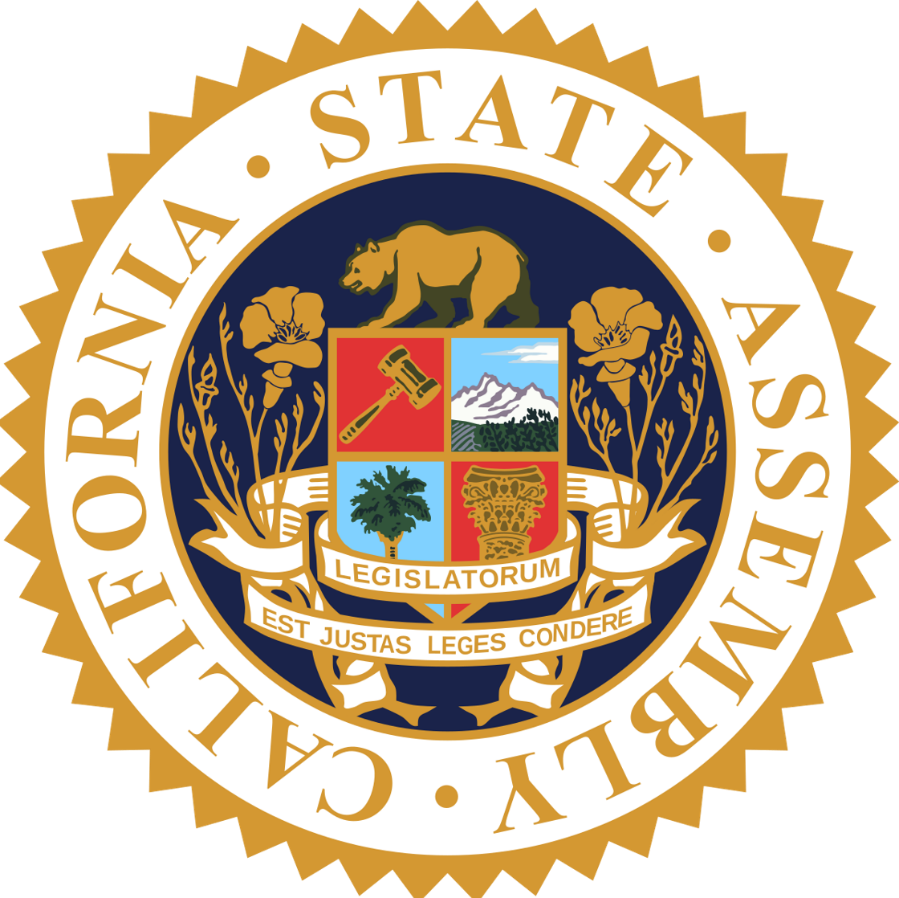 AB 17 Author: Salas
Voter Protection Act
Vote-by-Mail (VBM) Ballots
Prohibits employers from making employees bring their VBMs to work
Or from making employees vote their VBMs at work
[Speaker Notes: Straight forward.]
AB 49 Author: Cervantes et al.
Requires mailing of VBM ballots occur within 5 days of request
All permanent VBMs must be mailed within 5 days of start
Subsequent VBMs mailed within 5 days of request
Only in the mail within the 5 days – not in voters’ hands in 5 days
Must start mailing no later than E-29
CA Voter Protection Act of 2019
[Speaker Notes: Introduced on 12/3/2018 and was amended 6 times.
Originally bill called for VBMs to be sent no later than E-60, for VBMs to be in mail stream within 5 days and for a vote center in all Assembly districts.
The reason was to ensure everyone got ballots timely without giving preference to specific areas of the county and to better inform voters because the longer they have the ballots the more informed they will be.
Calendar discussion about filing, certified lists, etc. and was amended to E-45 because we send paper ballots to UOCAVA voters therefore we would have paper ballots for other VBM voters.
Assembly district discussion.  Amended to AD with 50,000+ voters.
“Beginning 29 days” amendment
Senate floor amendments on last day possible deleted vote center requirement but put back in “no later than E-29” language leaving it open ended on when you can send VBMs and start voting in your offices]
AB 57 Author: Low
Candidates: Appearance of Names on Ballot
If character-based language translation is provided, must also provide phonetic transliteration
If contest is in more than one jurisdiction, must use same translation and transliteration
Both alphabet-based name and translations to appear on translated ballot
Voting equipment
[Speaker Notes: Standardizes practices and provides oversight to ensure candidates aren’t submitting a translation that is incorrect or unknown in an attempt to gain votes.  It also prevents candidates from being assigned a translation/transliteration that is not their true identity.]
AB 59 Author: Kalra
“Public Building” now includes community colleges, CSUs and UCs
Vote center counties must consider colleges and universities when choosing vote center locations
Voting Access: Polling Places/ Vote Centers on College Campuses
[Speaker Notes: Instill civic participation for and increase turnout for college youth and to place vital voter services in high-traffic locations for students and the community.]
AB 299 Author: Salas
Vote-by-Mail Tracking
Update to EMS VBM status = Update to VoteCal
Update to VBM status on county lookup tool = Update to VoteCal
[Speaker Notes: Tricia really doesn’t understand this one.  Although counties are required to update VoteCal with VBM information, it could take weeks for the status to get from the county to VoteCal to the My Voter Status page.  This bill will protect election integrity and give better transparency to voters because we will do what we were already doing. (Ryan - I probably shouldn’t say that, huh?)]
AB 334 Author: Obernolte
Deleted Dates For:	
Assuming office
Holding first meeting
Deleted length of term in office
Republican Central Committee: County Central Committees
[Speaker Notes: Clean up bill to align a section that was inadvertently missed by SB 1272 2012.]
AB 504 Author: Berman
Residency Confirmation
Makes changes to conform with NVRA
2225b cards
15-day response is now 15-days prior to next election
Includes out of state notices
2225c cards
Pre-election residency cards
Exclude from mailing:
Voted within 6 months
Preregistered but won’t be 18
Confirm on SOS website (not yet functional)
ARC cards
Inoperative starting 1/1/2020 and repealed 1/1/2029
[Speaker Notes: Training last spring by Rachelle and the SOS.  Several CCROVs about the new process and procedure and gave some examples of 2225 b and c cards.  Questions?  Ask Rachelle ]
AB 566 Author: Berman
Official Canvass Period: Unprocessed Ballot Reports
Define unprocessed ballot as:
VBM
Provisional
Conditional Voter Registration (CVR)
Send 1st report on E+2
Send updated report each subsequent vote total update
[Speaker Notes: Codifies what counties have been providing to the SOS regarding vote totals and what is left to adjudicate and/or count.]
AB 623 Author: Berman
Ballot Design
CACEO proposal
Deletes requirements for
Font styles
Indents
Stamping crosses
Squares
And more!
Ballots and Voter Information Guides (VIG)
Stubs
Binding ballots
Ballot design advisory committee
[Speaker Notes: Allows elections officials some flexibility in ballot design to allow for better readability and to work with the new voting systems.
Stubs – talks about how to bind or how to reconcile if not using stubs under EC 13216 or 13216.5
Binding – with or without stubs and BOD ballots]
AB 679 Author: Gonzalez
Your place of business can be your domicile
Must be a physical location
No PO Boxes
No mail drop locations
Voter Qualifications: 
Residence and Domicile
[Speaker Notes: Straight forward]
AB 693 Author: Berman
Conditional Voter Registration: Ballot Adjudication
Can immediately determine that a CVR voter is:
Eligible to vote
Has not yet voted
Not on another county’s roster
In other words – a green light
Put ballot straight into ballot box
Update Voter Participation History (VPH)
[Speaker Notes: Straight forward]
AB 698 Author: Obernolte
Initiative and Referendum Petitions: Signatures
Use of initials for first or middle name will not invalidate a signature on a petition
Codifies what is on CACEO’s petition guidelines
[Speaker Notes: Straight forward]
AB 730 Author: Berman
Defines “materially deceptive audio or visual media”
Prohibits distribution within 60 days of an election
Provides some exceptions
Current provisions sunset on 1/1/2023 when the current provisions go back into effect
Campaign Materials: Deceptive Media
AB 849 Author: Bonta
City and County Redistricting
Requires each local jurisdiction to adopt new district boundaries every 10 years
Specifies criteria and deadlines for adoption
Specifies public hearing procedures
Encourages resident participation
[Speaker Notes: Straight forward]
AB 963 Author: Petrie-Norris
Civic Related Dates on College Calendars
Student Civic and Voter Empowerment Program
Campus-wide emails with election related dates and information
Printed on calendars
Social media posts
Designate a Civic and Voter Empowerment Coordinator
Students Vote Project
[Speaker Notes: Empowerment Program = partnership between SOS, Community Colleges, CSUs, UCs.  SOS to report each year the results to Legislature
Emails and print calendars same info/dates such as election dates, 15-day registration, VBM mail dates, how to get VBMs, how to register, etc.
Social media – early voting dates, CVR info, Election day
Coordinator – implements this program on that campus, coordinates outreach events, creates a plan
Students Vote Project is what the SOS develops to create the information required in the Civic…Program]
AB 991 Author: Gallagher
Code Maintenance
Non-substantive Changes
3019.5 
6768
8106.5
10010
13102
14201
21003
[Speaker Notes: 3019.5 – the voter’s instead of his or her and spelling of canvass.
6768 – removed the signed line from top of form
8106.5 – spells out the numbers 3 and 9 and capitalizes State
10010 – corrects spelling of timeframe and internet website and spells out $30,000
13102 – more he or she to the voter, prior to becomes before and index is now roster
14201 – more of the voter’s, rosters, internet websites
21003 – lots of lower case departments, his or her becoming that person’s and then randomly determined is now randomly determined with the same spelling so I guess they needed to meet a quota of changes]
AB 1044 Author: Irwin
Elections: SOS
Data security training course before obtaining voter registration data
Online
No cost
[Speaker Notes: Only at SOS when applicants are getting PVRDRs from them]
AB 1707 Author: Berman
Electronic Devices in Polling Place
Smartphones, tablets, handheld devices
You can use them!
As long as you do not violate any other code
[Speaker Notes: Straight forward]
AB 1819 Author: Judiciary Committee
Requesters can use their own equipment for no fee
Exceptions:
No physical contact with record
Document could be damaged
Requires access to a computer or network 
Safety of records
Inspection of Public Records
[Speaker Notes: Straight forward.]
AB 1829 Author: E&R Committee
Omnibus 
(most are CACEO proposals)
Election dates
Petitions filed with correct county not county where circulated
Request to use PILs as Noms not required
Authorizes district secretary to administer Oath of Office (after election)
San Diego County’s all-mail pilot program extended to 1/1/2021
Recount request = 5pm on 5th day
[Speaker Notes: March
9030 – 6.1 is the correct 9030 to incorporate AB 698 about the initials on the petitions
Candidate oath then oath of office after election/ail.  District secretary can give candidate oath and now oath of office]
Senate Bills
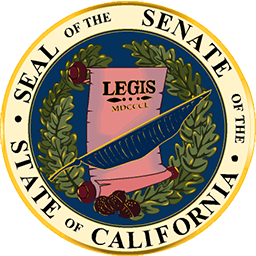 SB 27 Author: McGuire
Presidential Primary Ballot: 
Tax returns. Urgency Statute
Income tax returns for past 5 years 
Filed with SOS
Applies to:
Presidential candidates
Gubernatorial candidates
Primary elections only
Patterson v. Padilla
Excludes Pres. candidates
Decision final - no appeal possible
[Speaker Notes: Straight forward
Bill chaptered and then Patterson v. Padilla occurred to exclude President from list.  Final decision.]
SB 47 Author: Allen
Petitions: Official Top Funder Disclosure
Official Top Funders disclosure on petition or a separate piece of paper
Name of committees, top contributors, dates
Paid circulators only
State and local initiative petitions
Petition pages bound by a reasonable method
[Speaker Notes: I thought that this did not apply to any petitions that are currently circulating, but I don’t see it in the text or in an analysis.  What do you think?]
SB 72 Author: Umberg
Conditional Voter Registration: Provisional Balloting
Requires CVR to be offered at:
All satellite offices
All polling places
Give correct ballot type if able
Partial count if not
[Speaker Notes: Straight forward]
SB 151 Author: Umberg
Elections
Party preference listed on a voter-nominated recall election
Based on registration at time of notice
Only if requested 
County VIG mailing can begin at any time, but must be completed by E-10
[Speaker Notes: Straight forward]
SB 225 Author: Durazo
Defines “elective civil offices” and “appointed civil offices”, and the requirements to hold one
Elective civil office = 18 years of age & citizen of the state
Appointed civil office = 18 years of age & resident of the state
Elective Office: 
Eligibility Requirements
[Speaker Notes: Straight forward]
SB 359 Author: Moorlach
Elections: City Referendum
Permits an impartial summary instead of text of the ordinance on petition sections
Summary is drafted by proponents, filed with election official and approved by city attorney
[Speaker Notes: Straight forward]
SB 505 Author: Umberg
Presidential Primary Elections
Defines:
“generally advocated for”
“recognized candidate”
E-88 deadline for SOS to announce presidential primary candidates
Nomination circulation period E-120 to E-81
[Speaker Notes: Straight forward]
SB 523 Author: McGuire
Aligns the cure period for missing signatures and non-comparing signatures
Notify voters at least 8 days before certification
Able to cure up to 5pm 2 days before certification
Cure list can be distributed
List is updated daily
Provided in searchable electronic format
Include EC 18109 and 18540 notice
Elections: Vote-by-Mail Ballots
[Speaker Notes: Straight forward]
SB 641 Author: Allen
Special Elections
Special elections can be consolidated with regularly scheduled elections within 200 days following proclamation
Congressional office
Legislative office
Sunsets 1/1/2021
[Speaker Notes: Straight forward]
SB 681 Author: Stern
Proponent can withdraw referendum any time prior to E-88
Regardless of whether it has already been deemed sufficient
County office
Municipal office
District office
Local Referenda and Charter Amendments: Withdrawal
[Speaker Notes: Straight forward]
Political Reform Bills
PRA Bills - Assembly
AB 903, Levine (Ch. 102)
Definition of Expenditure
AB 909, Gallagher (Ch. 313)
Statement of Acknowledgement
AB 946, E&R Cmte. (Ch. 315)
Code Cleanup
AB 1043, Irwin (Ch. 46)
Cybersecurity
AB 201, Cervantes (Ch. 555)
Text Messages
AB 220, Bonta (Ch. 384)
Childcare Costs
AB 571, Mullin (Ch. 556)
Contribution Limits
AB 864, Mullin (Ch. 558)
Disclosures
AB 902, Levine (Ch. 312)
Regulations
PRA Bills - Senate
SB 71, Leyva (Ch. 564)
Campaign Expenditures
SB 126, Leyva (Ch. 3)
Charter Schools
Vetoed Bills
Vetoed Bills
AB 681 (Gonzalez)
Three voter contacts
County-wide
NPP
VBM instructions
Address and party change
Not provisional/CVR
Form instead of VRC
AB 773 (Gonzalez)
High school voter education
One month 
January and September
Civic education curriculum
SOS & SPI
Customized by county
Presentation or assembly
Must offer registration/ preregistration
Vetoed Bills (continued)
AB 1036 (Aguiar-Curry)
Civic outreach
High School Voter Education Pilot  
Yolo County
Voter outreach program regulations
Require counties to periodically update program
AB 1391 (Bonta)
Preferred language for voter materials
VNC
VBM applications
Languages offered
How to change preference
Vetoed Bills (continued)
AB 1451 (Low)
Petitions
Paid circulators on green paper
Volunteer circulators on white paper
Different thresholds for qualification
SB 139 (Allen)
Independent Redistricting Commissions
400,000+ population 
9 or 12 members
Grand Jury
Recruits screening panel
Applications
Elections official
Qualifies applications
Random draw of first members
Vetoed Bills (continued)
SB 212 (Allen)
Ranked choice voting
All jurisdictions 
Single-seat
Multi-seat 
Voter outreach
Top-two possibility
Election official discretion
SB 268 (Wiener)
Local measures
Imposes/increases a tax with more than one rate 
Authorizes issuance of bonds
“See voter guide for tax rate information.”
Part of 75-word question
Vetoed Bills (continued)
SB 696 (Umberg)
Political party names
Prohibits party name (either qualified or attempting to qualify) from containing
Independent
No party preference
Decline to state
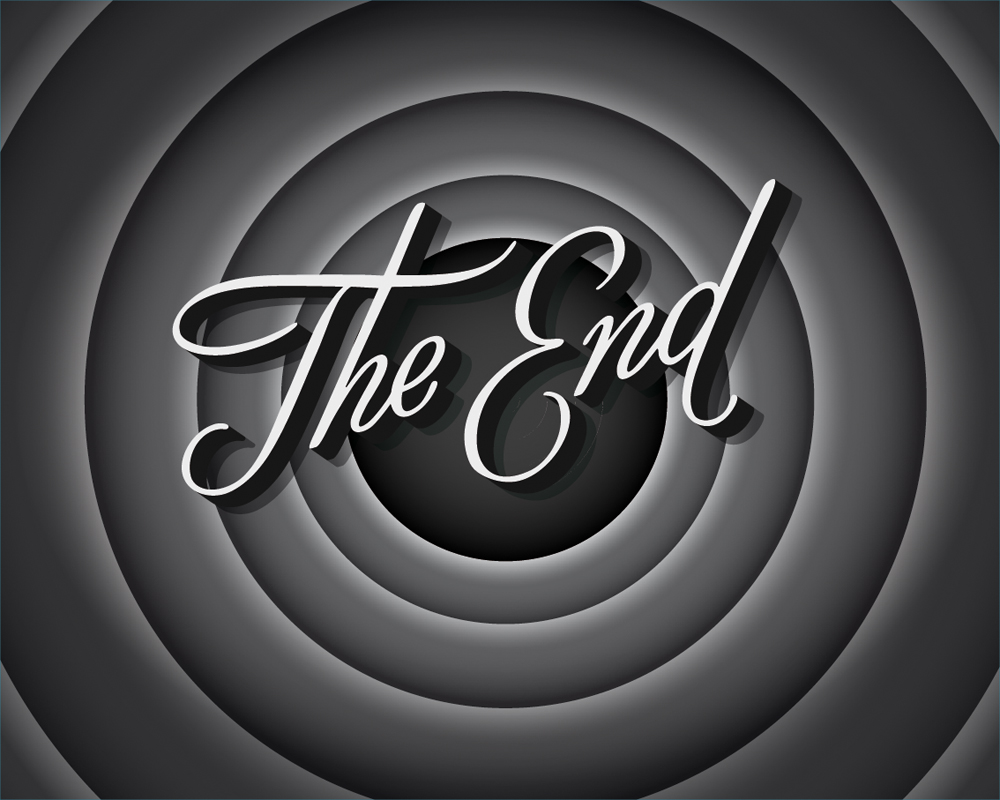 Thank You!